TOWN OF FREEPORT
FINANCIAL OVERVIEW
Presented by: Jennifer ConnersRUNYON KERSTEEN OUELLETTE
INSIDE
Summary of Audit Results
General Fund – Fund Balance
General Fund – Revenues (Budget vs. Actual)
General Fund – Expenditures (Budget vs. Actual)
General Fund Unassigned Fund Balance as a Percentage of Budget
General Fund – Expenditures (Pie Chart) FY 2020 and FY 2019
About this presentation
This presentation is intended as a tool to assist the Town of Freeport’s Council and management in understanding its financial operating results.  The information contained in this publication should be read in conjunction with the audited financial statements and related disclosures and should not be used for any other purposes without the expressed consent of RUNYON KERSTEEN OUELLETTE.  

Please contact us at 207-773-2986 or 1-800-486-178420 Long Creek Drive, South Portland, ME 04106.
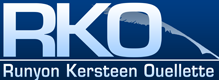 TOWN OF FREEPORT
SUMMARY OF AUDIT RESULTS
Timing of the Audit
Pre-audit May 11-12, 2020
Audit week of August 3, 2020
Reports issued November 23, 2020
Report Required by Government Auditing Standards (GAS)
No material weaknesses
No significant deficiencies
Financial Statement Opinion - Unmodified
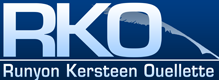 2
TOWN OF FREEPORT
General Fund – Fund Balance
Observations:  
Total fund balance increased $937,639 since FY 2016, or 14%.
The largest increase has been in unassigned fund balance, with a 21% increase from 2016 – 2020.
Assigned fund balance, which represents the budgeted use of fund balance, has decreased 14% from 2016 - 2020.
3
[Speaker Notes: Committed fund balance = $1,000,000 in stabilization fund; $522,543 set aside for future employee benefits (accrued vacation and sick); $582,967 in reserves.
Nonspendable = inventory balance
Assigned fund balance = amount budgeted to be used in the next fiscal year’s budget.
Assigned fund balance is the lowest amount it has been in the past 5 years.]
TOWN OF FREEPORT
General Fund Revenues
Observations:
 Taxes were higher than budgeted, as the actual property tax revenues include overlay, net of abatements, and excise taxes, which exceeded the budget by $283K.

Intergovernmental revenues were higher than budgeted as State BETE and homestead exemption reimbursements exceeded the budgeted by $165K and $93K, respectively, due to conservative budgeting.

 Charges for services were higher than budgeted, mainly due to transfer station and recycling center revenues that were higher than anticipated.

 Investment earnings were higher than budgeted due to an increase in interest rates.
4
TOWN OF FREEPORT
General Fund Expenditures
Observations:

Public Safety expenditures were under budget as budgeted positions were left unfilled in FY 2020.

Public works expenditures were under budget due to savings from sharing employees with RSU 5.  In addition, less road treatment materials were used than anticipated.

Community services expenditures were under budget as costs for the cable department were lower than anticipated.

Education was under budget as the initial budget was set too high, and was revised during the year.

Insurance and Benefits expenditures were under budget due to lower than anticipated health insurance premiums.
5
[Speaker Notes: overall expenditures (before transfers out) were within 2% of the budget.
Transfers of $600,000 to reserves per reserve policy.]
TOWN OF FREEPORT
UNASSIGNED FUND BALANCE AS A PERCENTAGE OF BUDGET
Observations:  
Unassigned fund balance decreased as a percentage of budget over FY 2019. 
The Town’s fund balance policy target is 1 ½ months of the budget, or approximately 12.5%, with an additional 5% of the target allowed for a maximum fund balance.  
Compared to the FY 2021 budget, the FY 2020 unassigned fund balance exceeds the maximum by approximately $1 million.
6
[Speaker Notes: The policy maximum based on the FY 21 budget would have been $X,XXX,XXX and actual unassigned fund balance was $5,096,893.]
TOWN OF FREEPORT
Expenditures (Pie Chart)
2020
2019
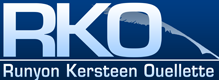 7